МБДОУ «Лёвушка»,  Новосибирская область, Наукоград Кольцово
Лэпбук«Учим время»
Подготовил: воспитатель Щекотова Татьяна Юрьевна
2018 год
Представляю лэпбук «Учим время». Разработан и изготовлен для детей среднего и дошкольного возраста. 
       Лэпбук расскажет детям об истории появления часов, познакомит с солнечными, водяными, огненными, песочными, механическими и электронными часами, расскажет о самых интересных будильниках, научит разгадывать загадки о часах и их частях, времени. Поможет развить восприятие, память, воображение, речь, мышление.
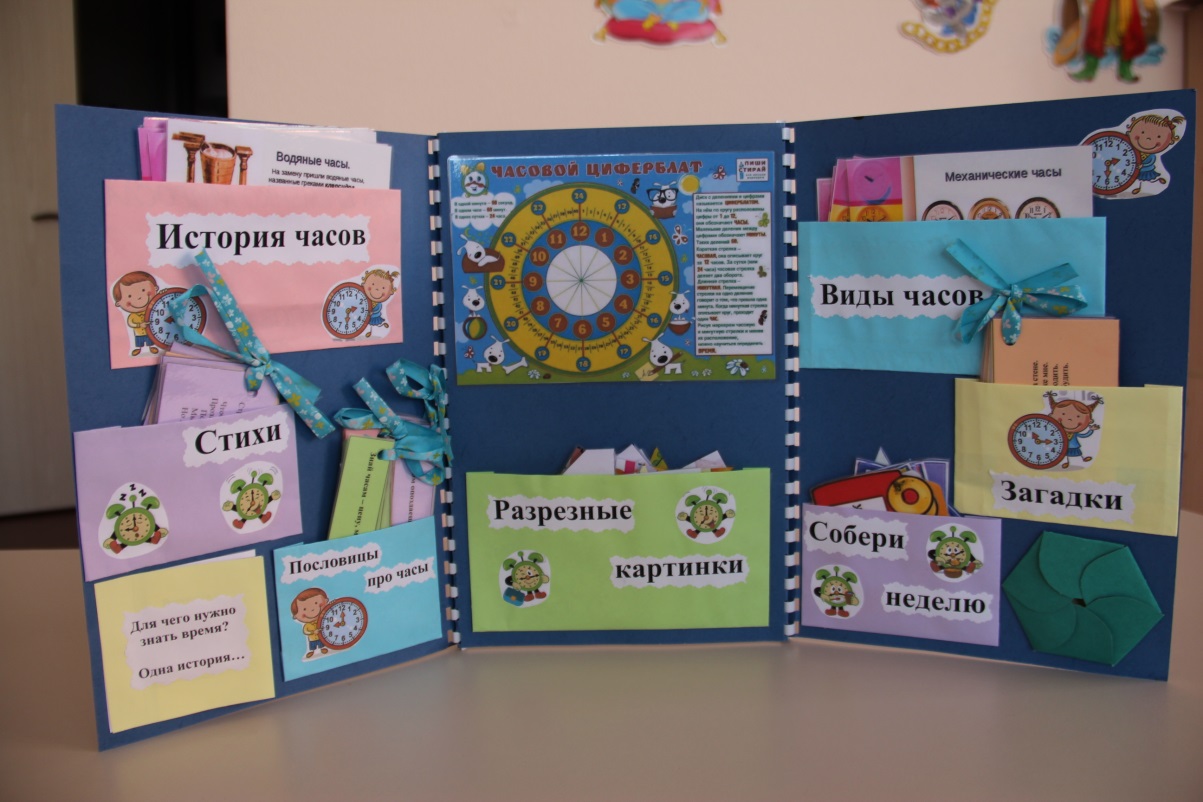 На первом развороте находятся  кармашки  с материалом:
1. Об истории часов
2. Стихи о часах и времени
3. Пословицы 
4. История о том, для чего нужно знать время.
  Все кармашки ламинированы.
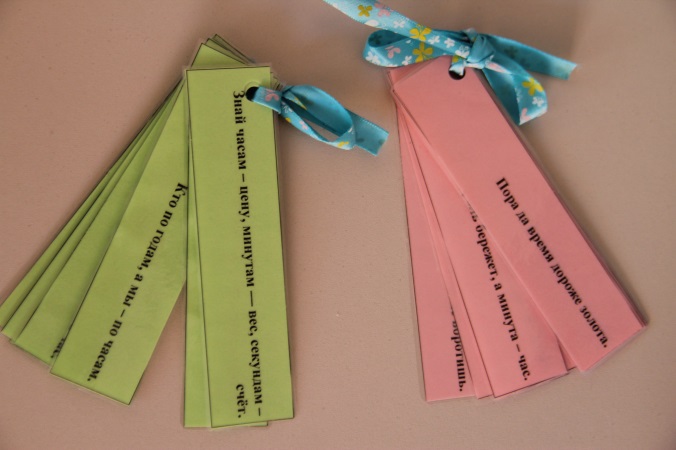 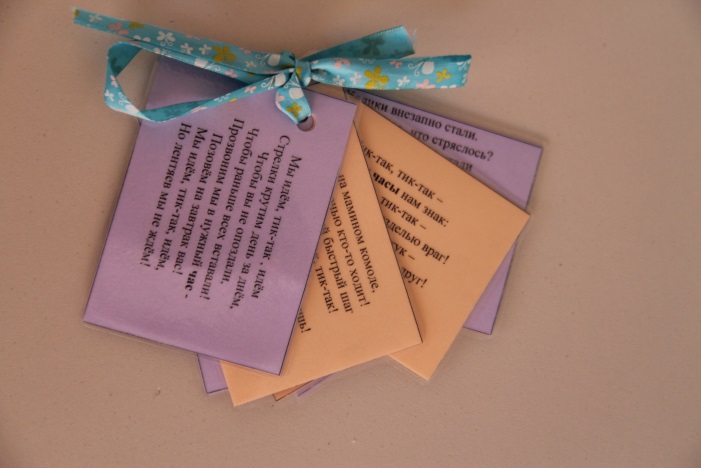 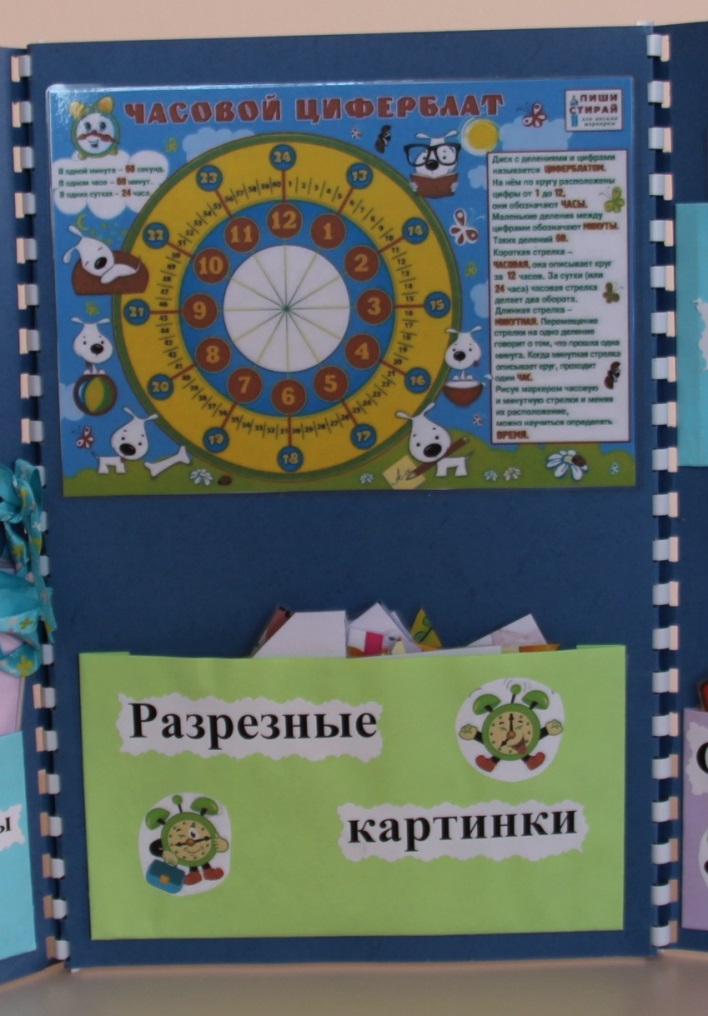 На втором развороте находится часовой циферблат «пиши и стирай»  с заданиями. 
Второй кармашек с разрезными картинками  часов.
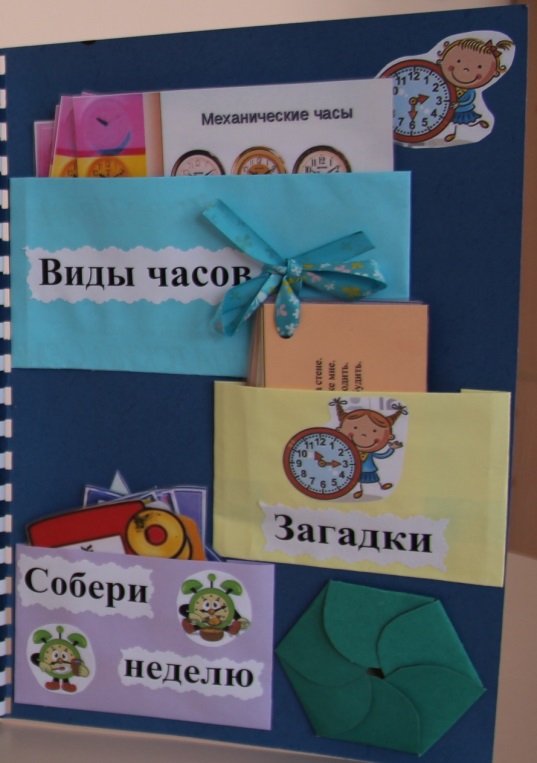 На третьем развороте находятся четыре кармашка: 
Виды часов 
Загадки о часах
Дидактическая игра «Собери неделю»
Режим дня.
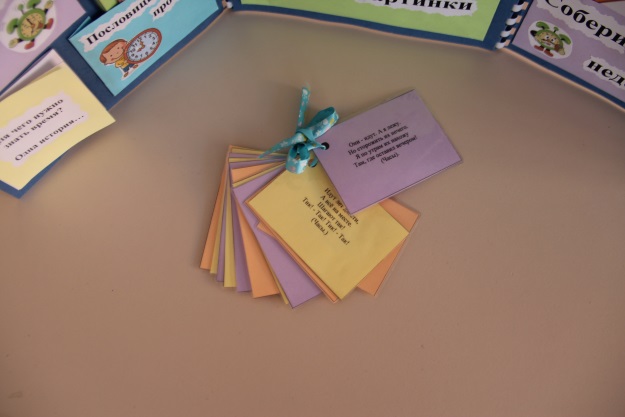 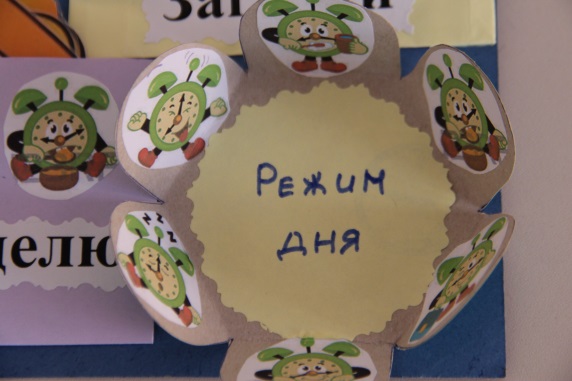